TONE
ATTACK STRATEGY
TONE:  author’s (or speaker’s) attitude toward or 
opinion about a subject matter.
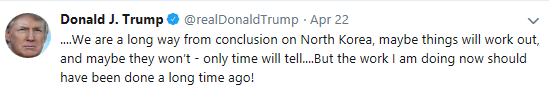 TONE=
non-committal
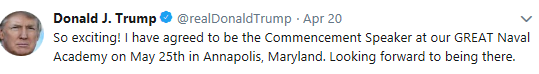 TONE=
anticipatory
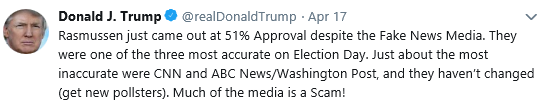 TONE=
accusatory
What do you do when you aren’t sure of the tone of a passage?

1. Start by identifying the BASIC tone; 
is it positive, negative, or neutral?
Often you feel you’ve done nothing when you’ve actually done a lot. That’s because what you did do seemed beneath notice—it was so small that it didn’t “count.” But it did—just as each stitch counts toward a finished dress, each brick or nail toward a house you can live in, each mistake toward knowing how to do things right.
What do you do when you aren’t sure of the tone of a passage?

1. Start by identifying the BASIC tone; is it positive, negative, or neutral?
Often you feel you’ve done nothing when you’ve actually done a lot. That’s because what you did do seemed beneath notice—it was so small that it didn’t “count.” But it did—just as each stitch counts toward a finished dress, each brick or nail toward a house you can live in, each mistake toward knowing how to do things right.
What do you do when you aren’t sure of the tone of a passage?

1. Start by identifying the BASIC tone; is it positive, negative, or neutral?
Often you feel you’ve done nothing when you’ve actually done a lot. That’s because what you did do seemed beneath notice—it was so small that it didn’t “count.” But it did—just as each stitch counts toward a finished dress, each brick or nail toward a house you can live in, each mistake toward knowing how to do things right.
TONE=positive
What do you do when you aren’t sure of the tone of a passage?

Start by identifying the BASIC tone; is it positive, negative, or neutral?
Look at the answer choices; which ones reflect a positive, negative, or neutral tone?
Since you already noted that the passage had a positive tone, then you can eliminate choices A and D.  So, your positive tone choices left allow you to make your best guess.
A) Hesitant			-		negative
B) Encouraging		-		positive
C) Amused				-		positive
D) Condescending	-		negative
Answer=
B.  Encouraging
Often you feel you’ve done nothing when you’ve actually done a lot. That’s because what you did do seemed beneath notice—it was so small that it didn’t “count.” But it did—just as each stitch counts toward a finished dress, each brick or nail toward a house you can live in, each mistake toward knowing how to do things right.
Practice:
DIRECTIONS: 
Label each passage: positive, negative, or neutral tone.  
Then, label each answer choice with +, -, or n.  
Narrow down choices, and circle the letter of the word that most clearly expresses the tone in each passage. 
Lastly, highlight 2 clues in the passage that led you to your choice.
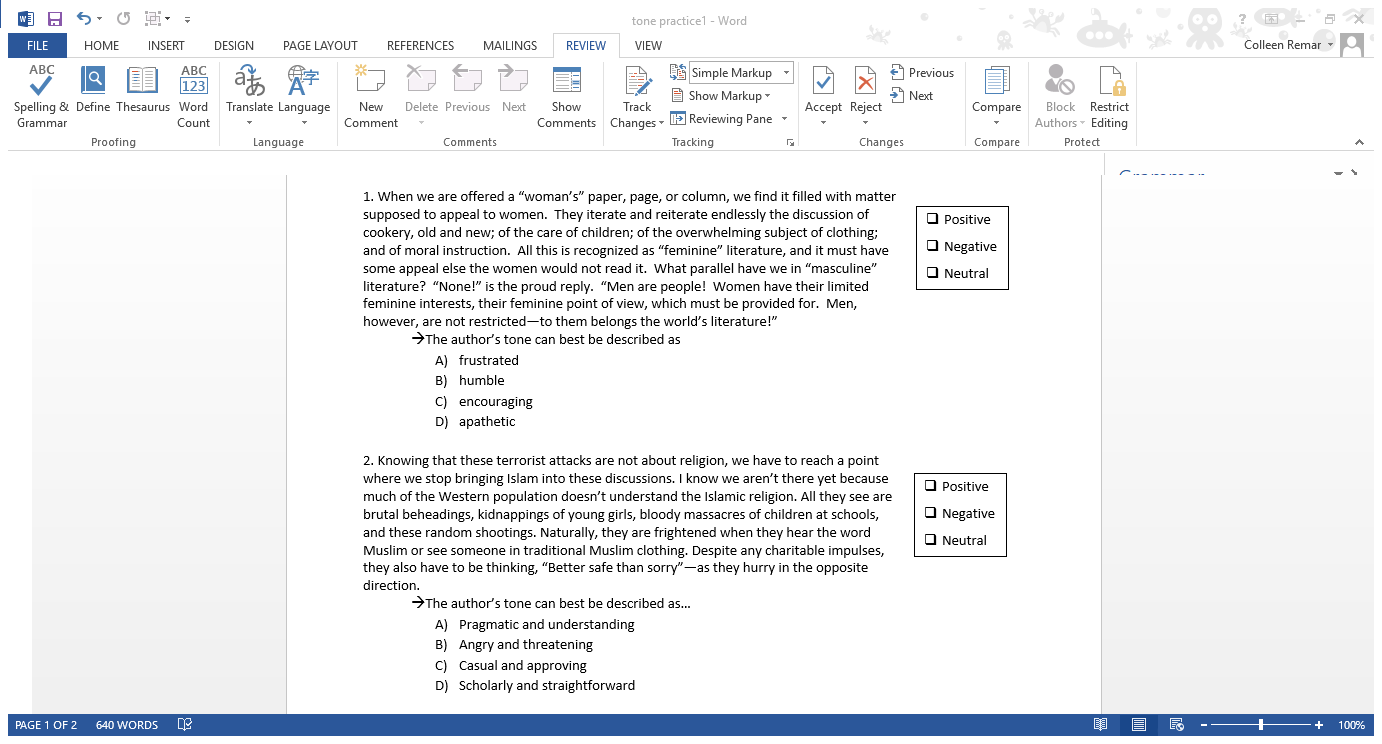 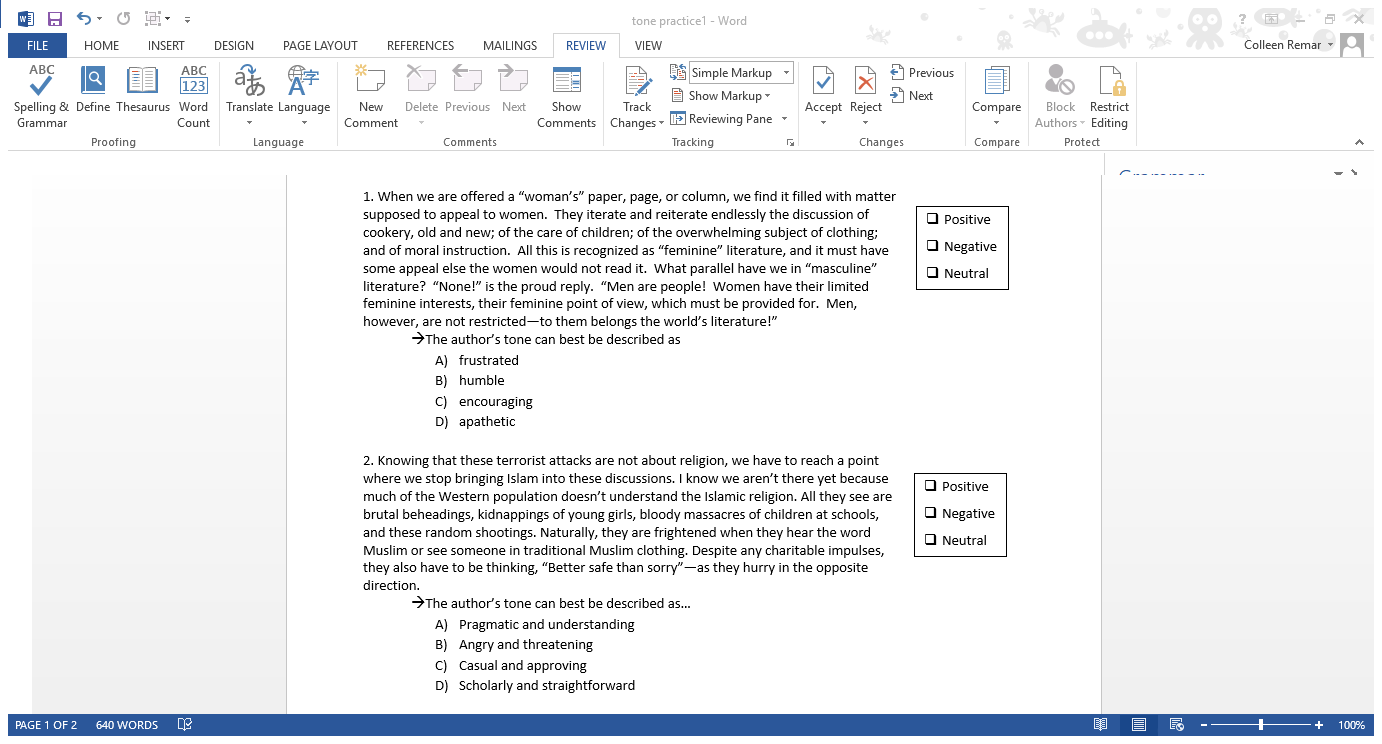 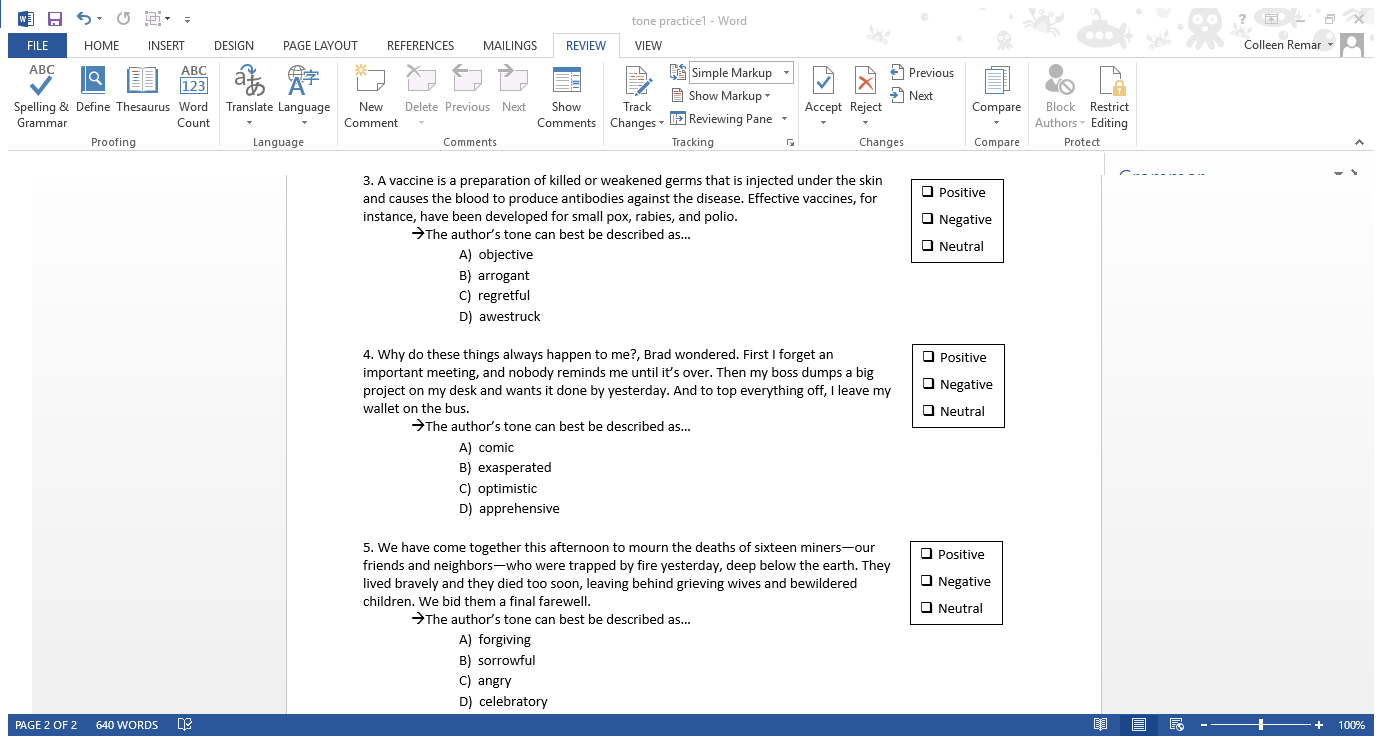 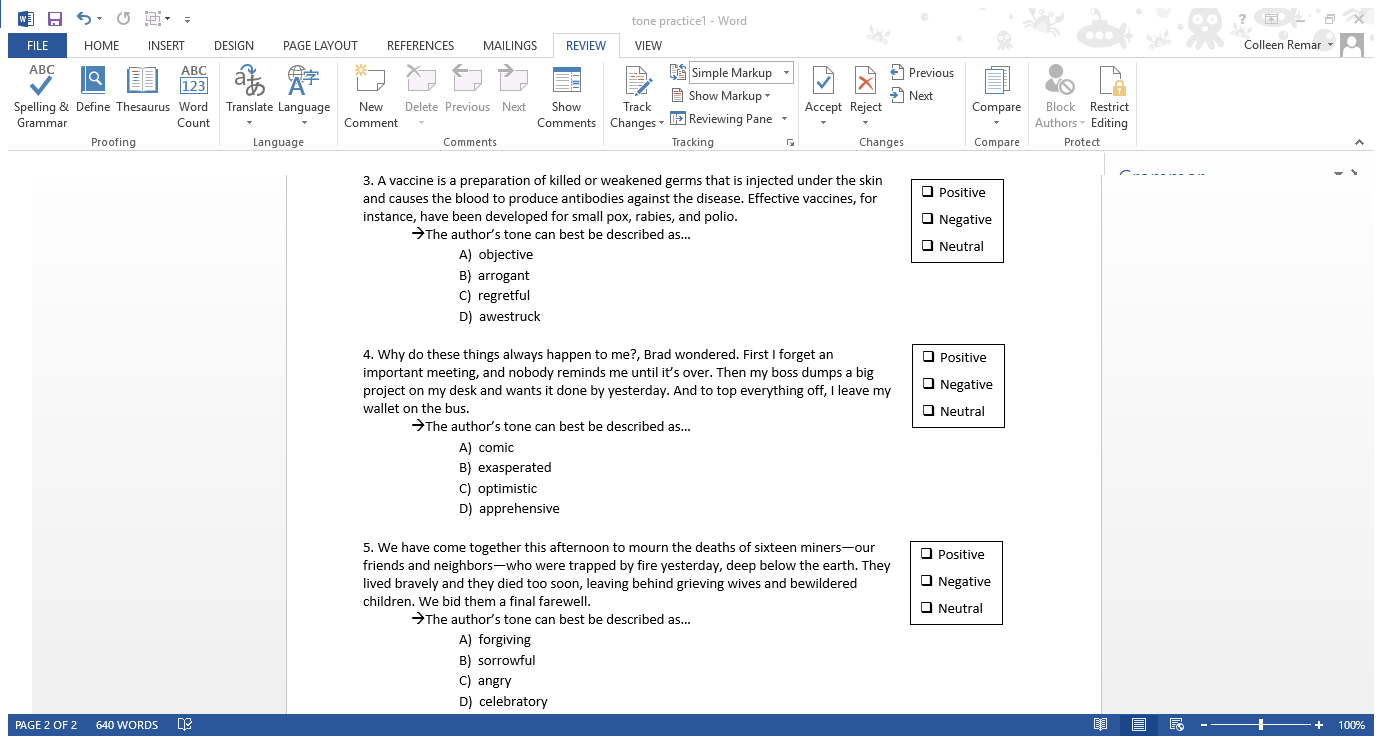 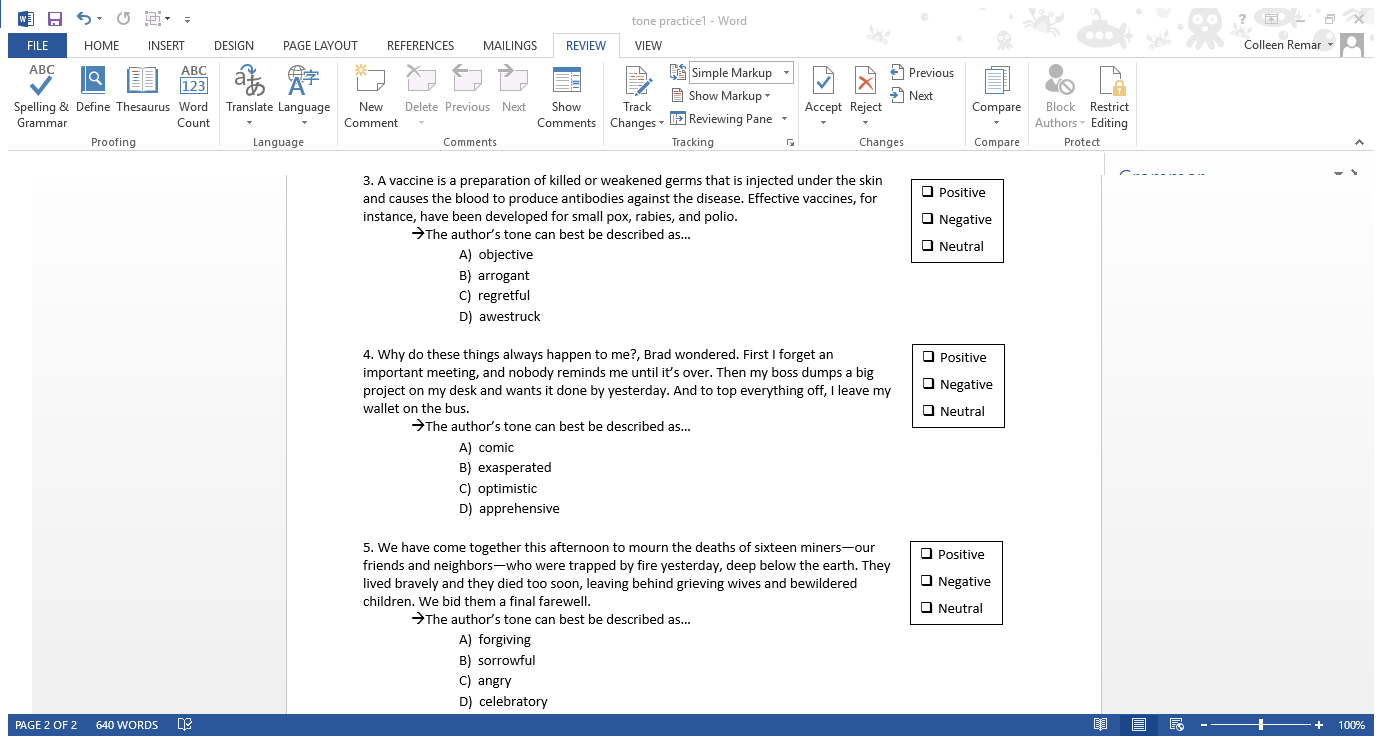